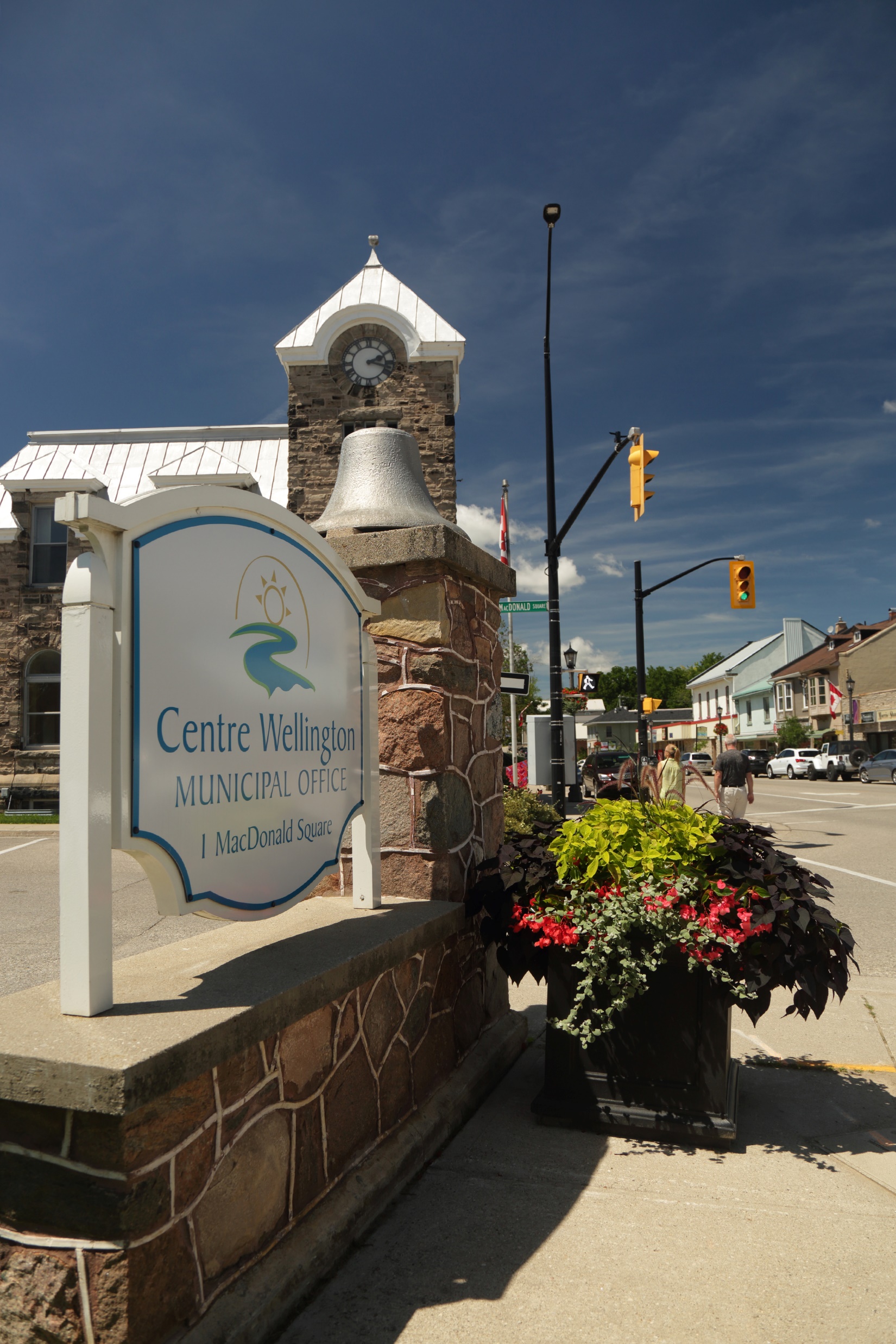 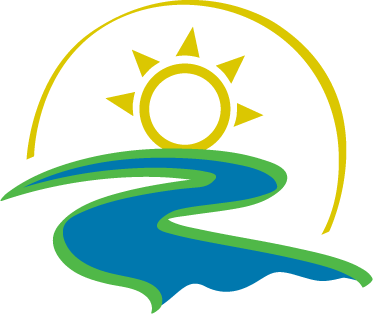 Chief Administration Officer, Corporate Communications, and Human Resources
Council Orientation
November 29, 2022
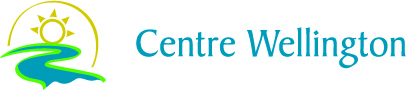 Organizational Structure
2 | Council Orientation
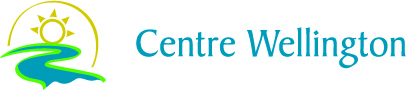 The Community, Council, and Administration
The Community:
Receives various services from Administration
Pays property taxation and other user fees
Elects Council every 4 years

Council:
Elected by the Community
Provides oversight, policy setting, and direction to Administration

Administration:
The CAO is Council’s only employee
The CAO is responsible for Township Administration
Provides various services to the Community based on direction provided by Council
3 | Council Orientation
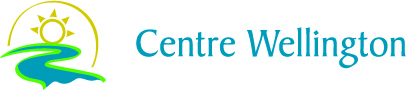 Council: Setting Policy & Direction
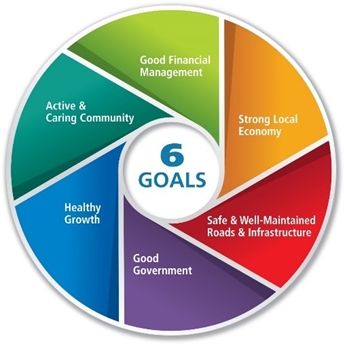 Operational Implementation: CAO & Senior Management Team
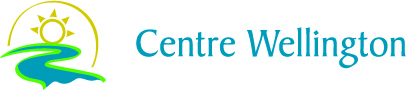 Ongoing Projects & Initiatives
5 | Council Orientation
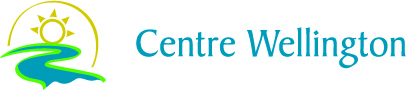 CAO Wellness Town Hall
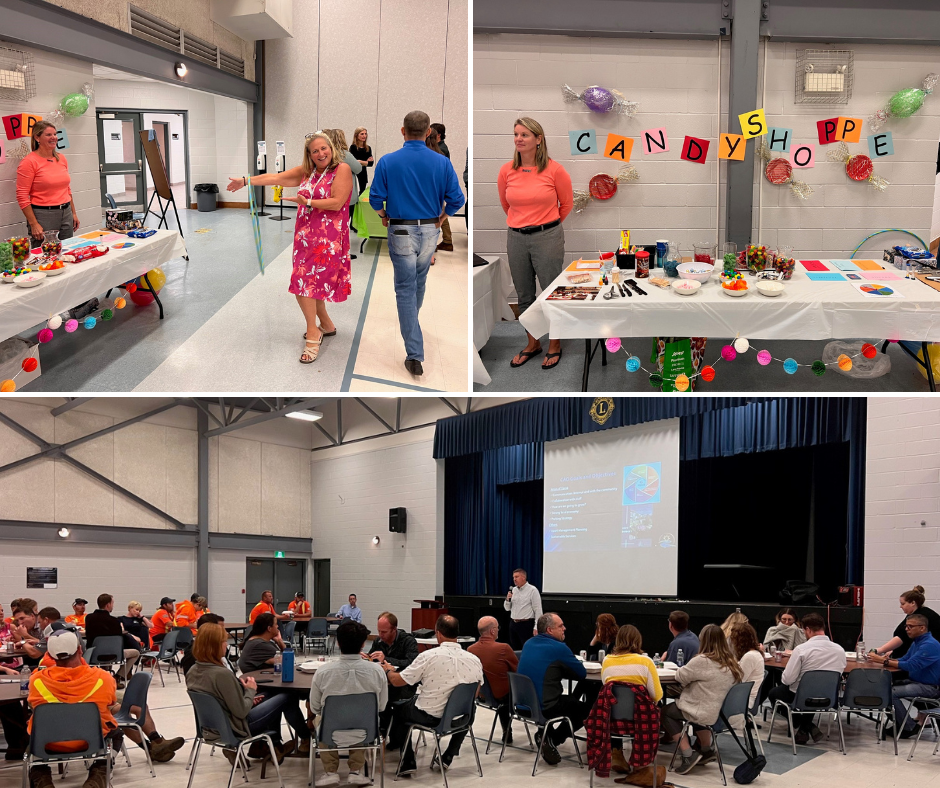 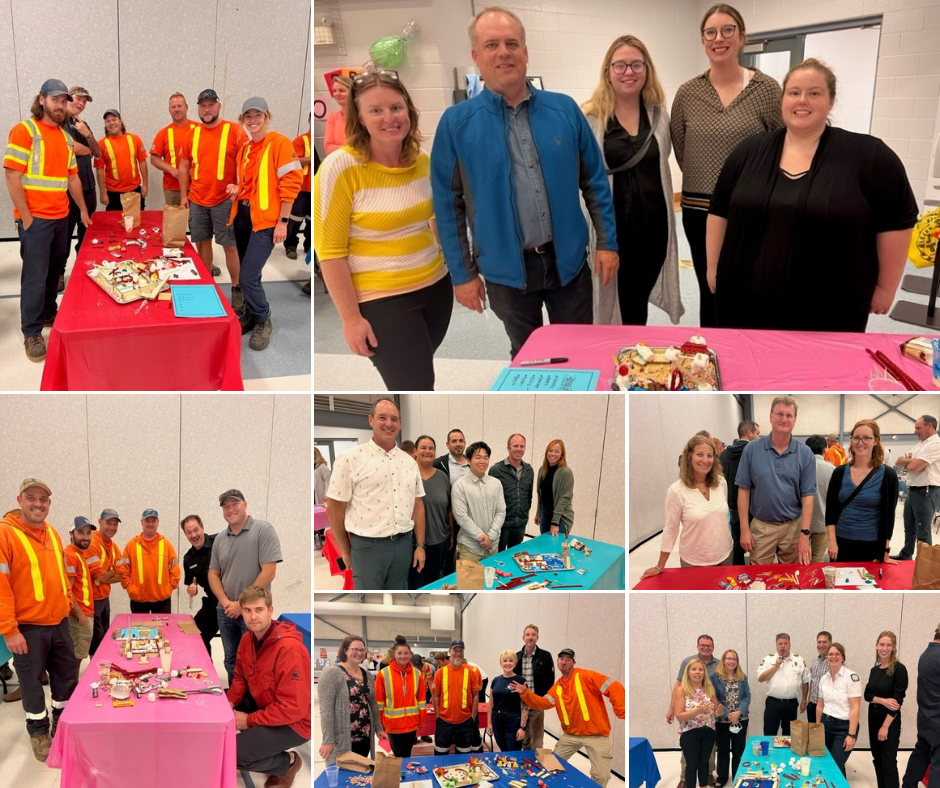 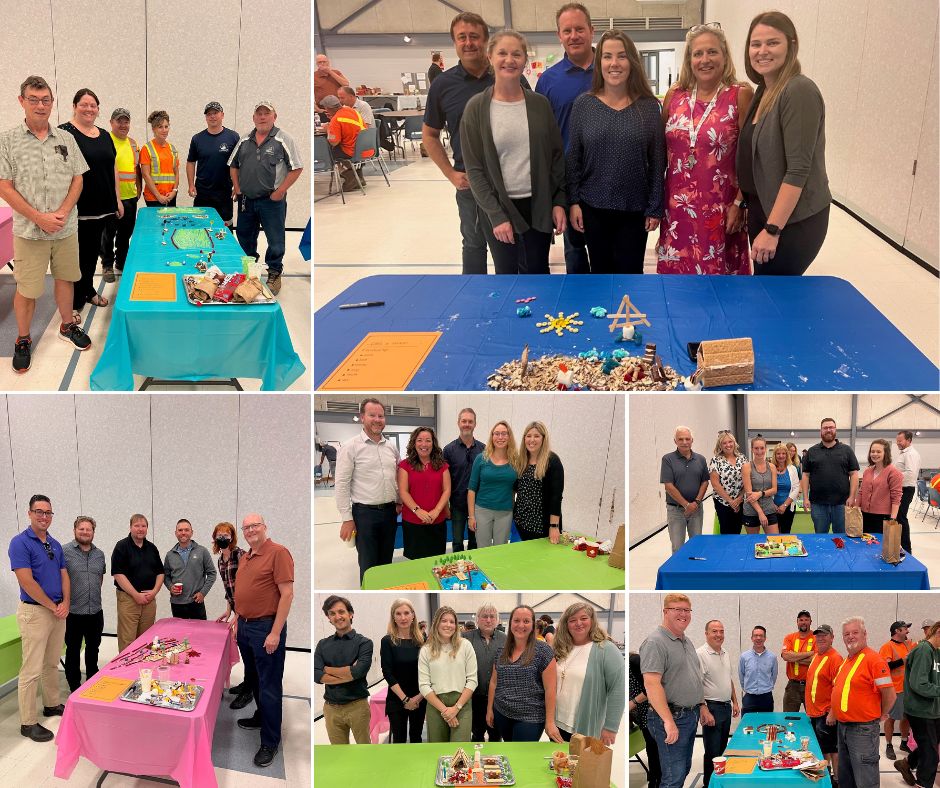 2 CAO Town Halls / Year
1 Combined with a Staff Appreciation Lunch and Wellness Event
6 | Council Orientation
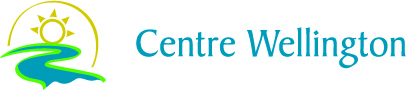 Responsibilities of Corporate Communications
The Township of Centre Wellington maintains open and honest communications with its residents and its employees. We engage citizens with transparency and passion. We are committed to providing relevant and accurate information in ways that are accessible, creative, and timely. We perform four essential functions:
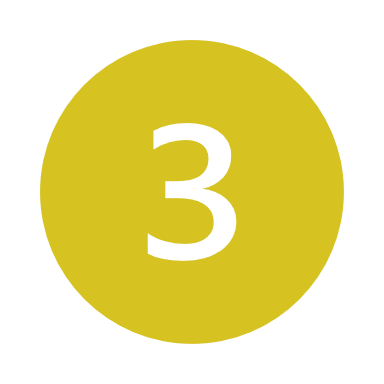 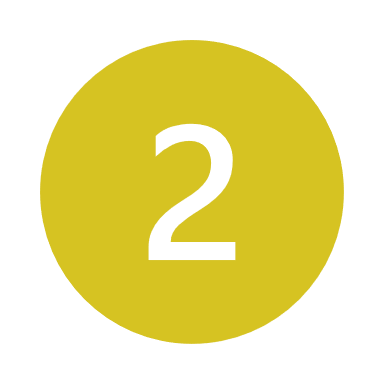 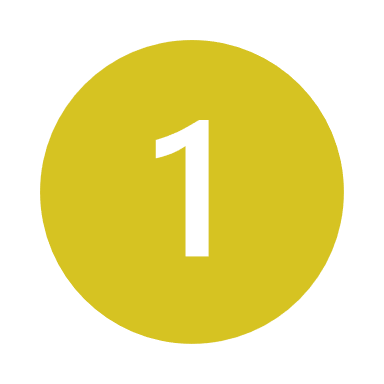 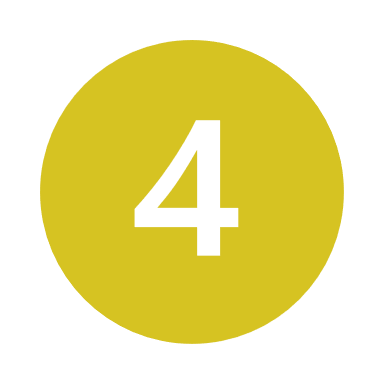 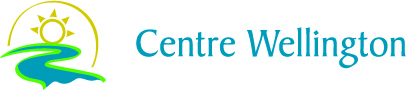 Corporate Communications Team
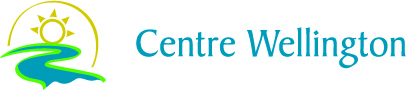 Strategic Communications & Community Engagement
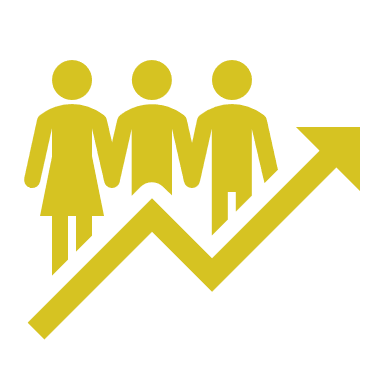 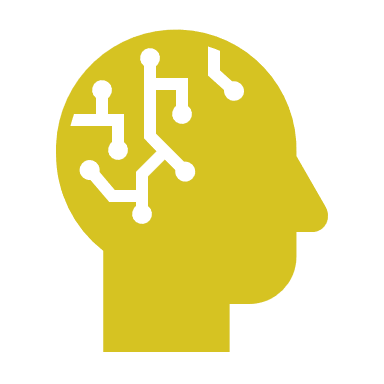 Community Engagement
Strategic Communications
Provide integrated and strategic communications that are externally focused and address the needs of internal and external stakeholders.

Develop and manage Corporate Communications governance documents including manuals, policies, and guidelines.
Lead community engagement opportunities about Township services, programs, and initiatives; support Township staff in their efforts to keep community members informed and ensure opportunity for all to participate in engagement opportunities.

Celebrate and communicate good news stories of Centre Wellington (Township and community partner good news, community achievements, and celebrating municipal government).
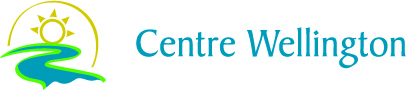 Corporate Communications Responsibilities
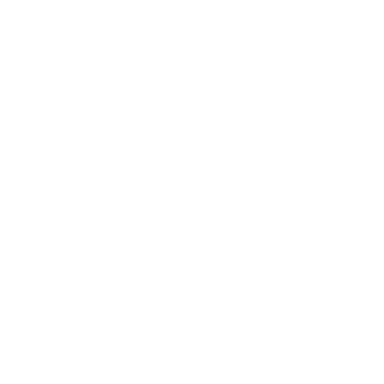 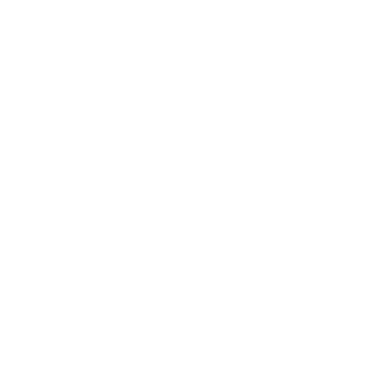 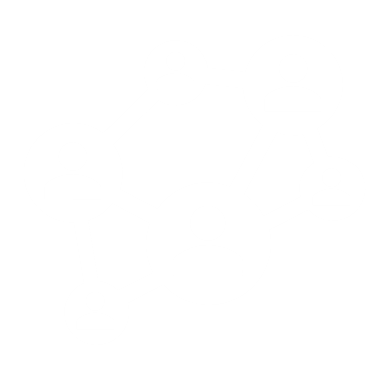 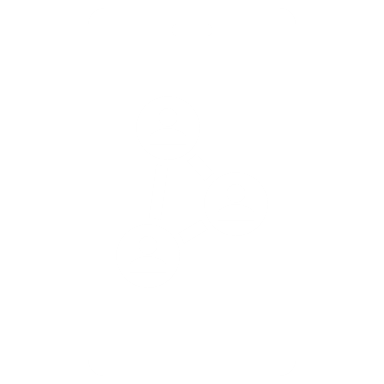 Corporate Identity
Websites
Social Media
Media Relations
Manage media relations including media events, media materials, and media monitoring.
We manage:
Manage corporate identity/brands
Corporate Communications should sign off on anything before it goes to print or out to the public to ensure brand management and corporate identity.
Manage the Township’s corporate social media channels, including content and creative on Twitter, Facebook, LinkedIn, and YouTube.
Provide strategic direction and governance for the Township’s audience-specific social media accounts.
www.centrewellington.ca (corporate)
www.connectcw.ca (community engagement)
www.elorafergus.ca (tourism)
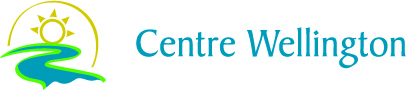 Ensuring Meaningful Communication & Branding
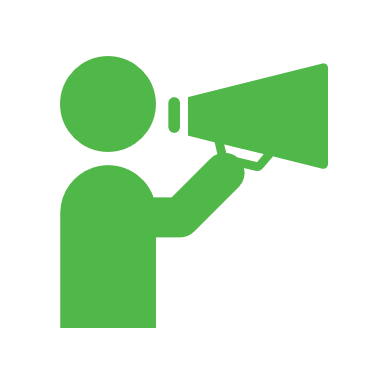 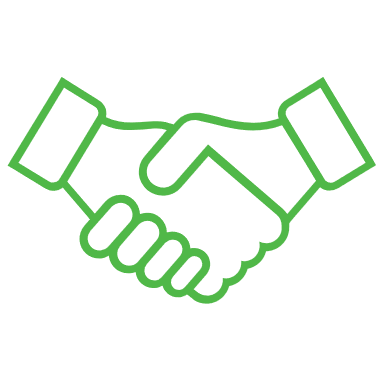 Our Focus
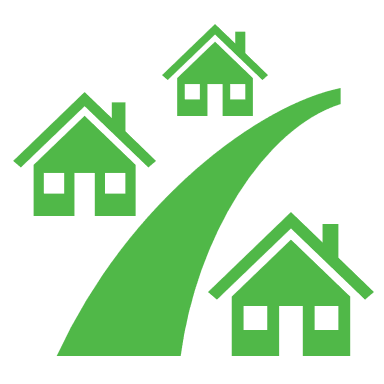 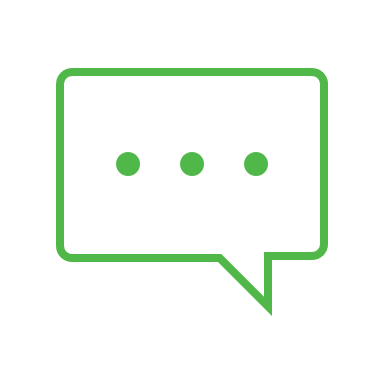 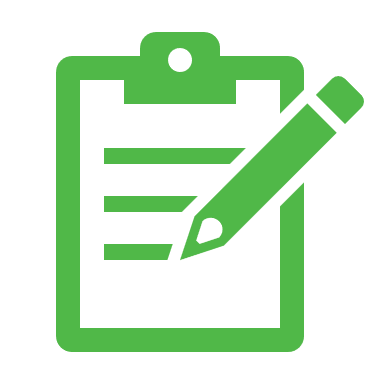 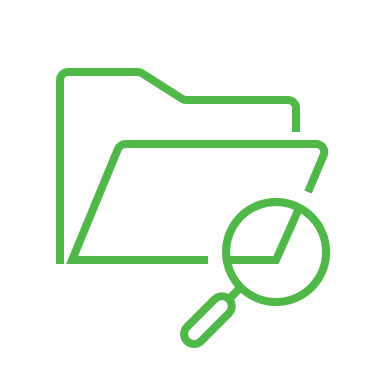 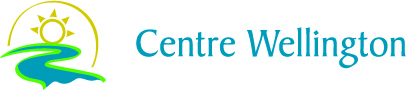 Human Resources Organizational Chart
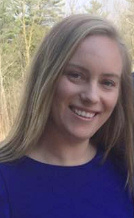 SHANNON KOESTNERHuman Resources & Payroll Coordinator
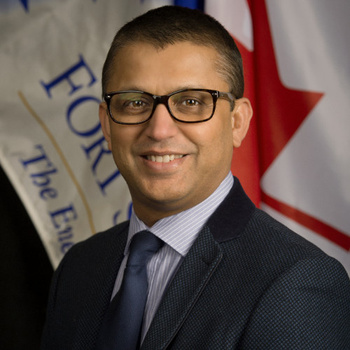 RASHID HASANChief Human Resources Officer
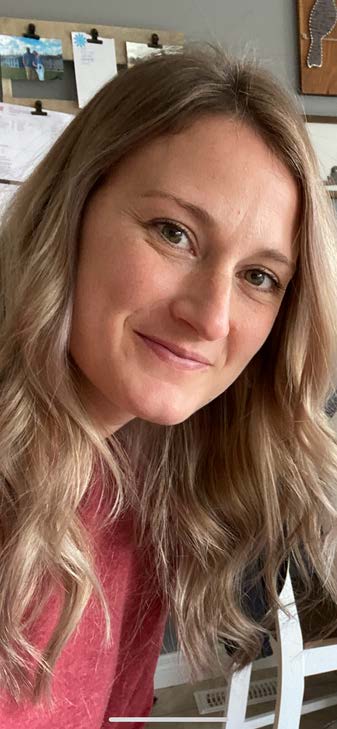 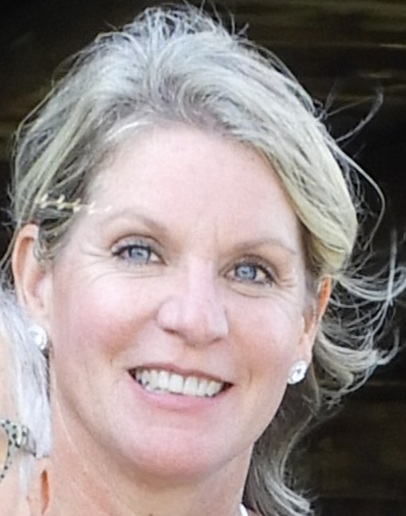 JESS FURHMANHuman Resources Generalist
MANDY LEEHealth, Safety and Wellness Manager
12
[Speaker Notes: The Human Resources team has evolved with the addition of the Health, Safety and Wellness manager position.
Under the leadership of the Chief Human Resources Officer, the HR department includes HR, Payroll, and Health and Safety functions.]
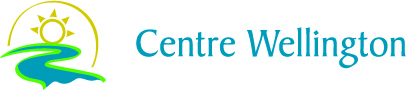 Human Resources Department Services
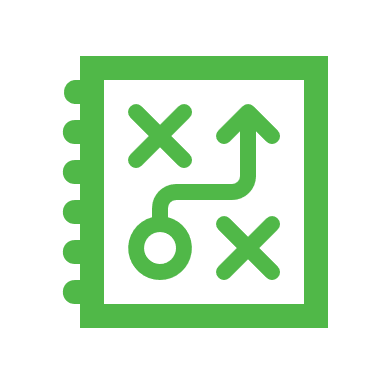 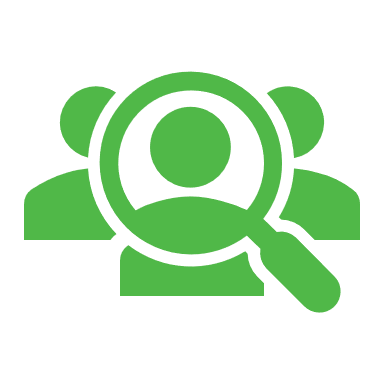 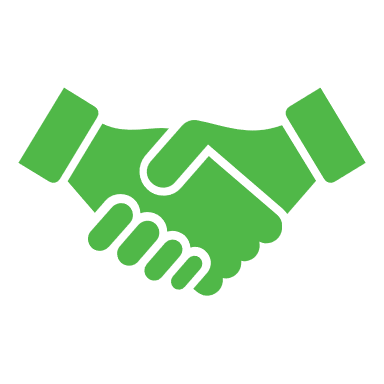 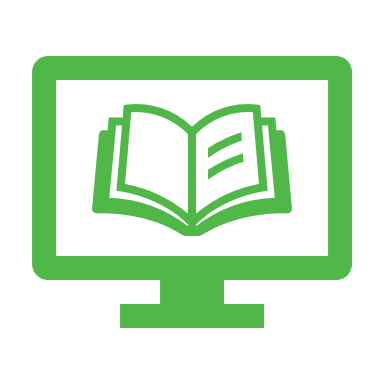 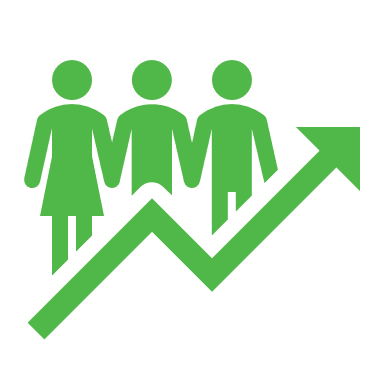 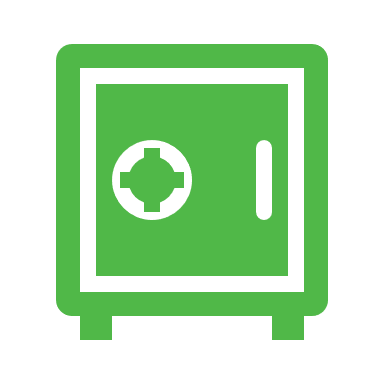 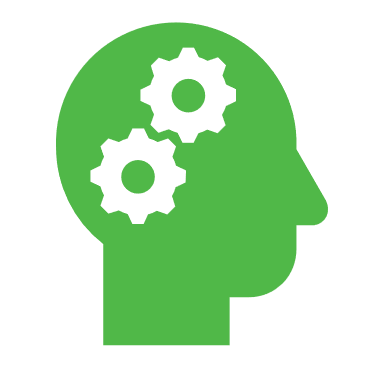 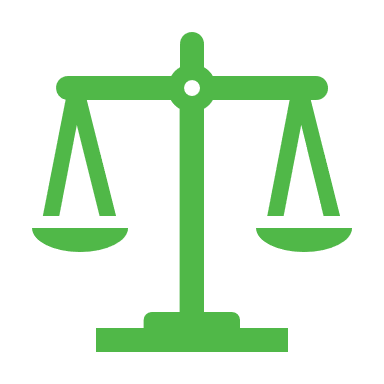 Employee Relations
Learning & Development
Strategic Management
Health & Safety
Compensation & Benefits
Talent Management
Compliance
HR Management
Workforce Planning
Policy Development
Advising Leadership
Business Partnership
Contingency Planning
Organization Design
Alignment of HR Strategy with Business
Health Management
Safety Program Development
Training
Records
Wellness
Mental Health
Disability Management
Return to Work
Accommodation
KPI’s
Management Compensation
Council Remuneration
Staff Salary Administration
HRIS
Compensation Philosophy
Pay for Performance
Benefits Administration
Payroll
Corporate Program Development
Organizational Development
Supervisory Training Program
Management Training Program
Leadership Development Program
Legislation
Policy Development
Labour Law
Health & Safety Legislation and Regulation
Diversity & Inclusion
Performance Management
Performance Coaching
Mentorship
Advice
Discipline 
Grievances
Litigation
Bargaining
Interpretation of Agreements
Harassment Investigations
Conflict Resolution
Code of Conduct Matters
Terminations
KPI’s
Recruitment
Attraction
Selection
Retention
Succession
Employer Brand
KPI’s
[Speaker Notes: The HR services required for successful operations of the Township business include seven major areas. Those areas are: Talent Management, Strategic Management, Health Safety and Wellness, Compensation and Benefits, Learning and Development, Compliance, Human Resources Management and Employee Relations.]
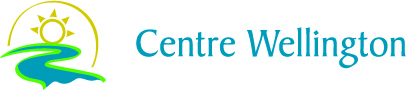 Human Resources Strategic Intentions
CREATING A LEARNING ORGANIZATION
CUSTOMER SERVICE IMPROVEMENTS
PERFORMANCE ENHANCEMENT
MANAGEMENT & EMPLOYEE SKILLS ENHANCEMENT
NEXT LEVEL HUMAN RESOURCES
TALENT MANAGEMENT
[Speaker Notes: Several major HR Strategic Intentions, as approved by the Senior Management Team, provide the direction for HR business:
Performance enhancements – on both individual and organizational levels
Customer service improvements 
Staff investment as a learning organization
Management and employee skills enhancement 
Talent management,  which includes succession planning
And next level HR, which sets HR as a “strategic and business partner” in alignment with Council and Senior Management’s strategic goals, and to provide enhanced “transactional services”]
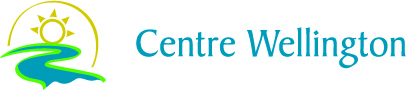 Health, Safety & Wellness Philosophy
[Speaker Notes: Safety is the responsibility of everyone, everywhere. All jobs have hazards so in order to make the workplace safe and prevent hazards, both the employer and employees must work together to promote safety. Health and safety is black and white which is to say that cutting corners or to turn a blind eye, puts safety into the grey and that is where accidents happen.
The style of leadership needed, however is not aimed at telling people what to do. It is about empowering employees, encouraging them to grow and inspiring them to do their work well. This is the most effective method of a health and safety management system and mirrors a lot of what behavior based safety is about.
It is not so much the technical side of safety but the personal side that is important.
As a subject matter expert you are interpreting what the departments/operations are doing and giving them advice on how they could be doing it better to meet the legal requirements and to decrease accidents.
It is developing health and safety programs and supporting managers and employees to be the leaders and coaches. To be the cheerleader to build that health and safety culture where we say “it’s the way we do things”.
At the Township of Centre Wellington, all departments – finance, operations, community services, HR – are equal and not one can exist without the other. Safety affects all departments and when safety is the focus and part of every decision, we all reap the benefits.]
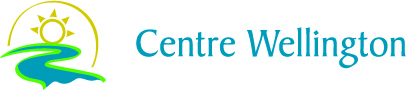 Recruitment and Selection
1
Preparing a job description and posting for advertisement.
Sourcing qualified candidates through advertisements with relevant organizations, associations, websites, etc.
2
3
Screening qualified candidates by HR, Supervisor, and/or Manager.
4
Selecting qualified candidates from a shortlist for interviews.
5
Hiring the successful candidate with an offer from Human Resources.
Onboarding of the new hire involves attending orientation during the first week and ongoing onboarding throughout employment (training, mentoring, development, etc).
6
[Speaker Notes: Recruitment and selection activities are an important part of Human Resources services that require a majority of the team’s efforts. From preparing the position’s details through to the orientation of the new hire.]
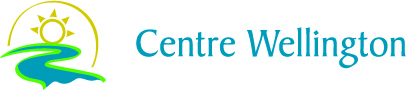 Employee Relations
[Speaker Notes: HR is responsible for negotiations with three Staff Associations for wages, benefits and terms and conditions of employment.

HR proactively provides services to support a healthy labour relations environment to all Township staff.]
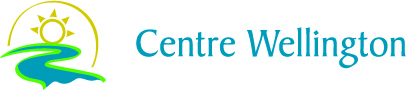 Learning and Development Program
[Speaker Notes: The Township recently incorporated a new function under HR services --  a learning and development program available to all staff. 
There are five major areas of Learning and Development opportunities.
Speaker Series are external presenters providing motivational topics relevant to all employees.
There will be a general training calendar will be made available on a variety of topics.
The Supervisor Training program will start in 2023 for existing and upcoming supervisors. Our aim is to grow our own talent for future leaders.
The Manager Training program – Future Ready Leadership 1, in collaboration with Mohawk College Enterprise has been launched in Nov 2022 and offered enrollment to our County and other lower tier partners. 
A Leadership Development program is to be considered for senior management in the future.]
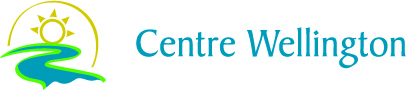 Human Resource Services - Council
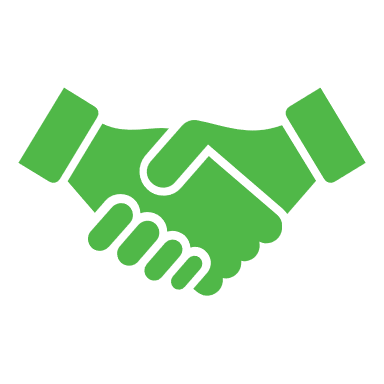 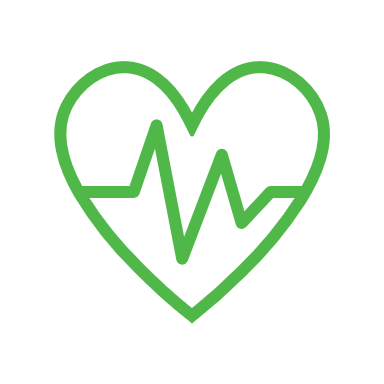 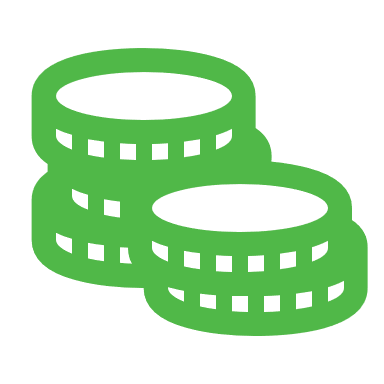 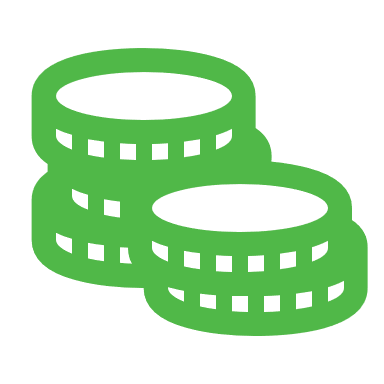 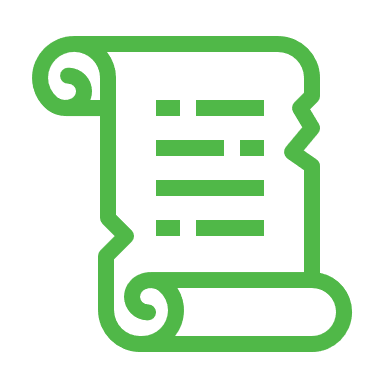 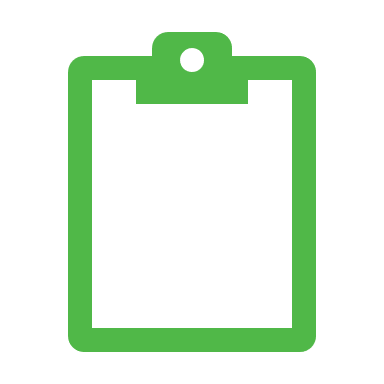 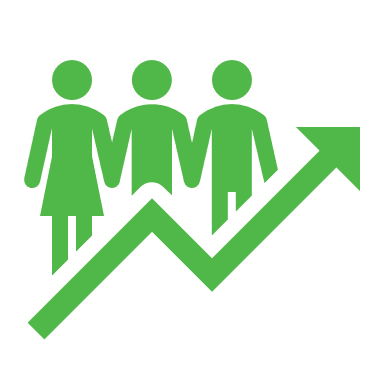 [Speaker Notes: As to the HR services offered to the Council, we provide the following services:
[read slide]]
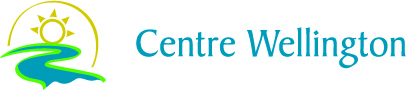 Questions
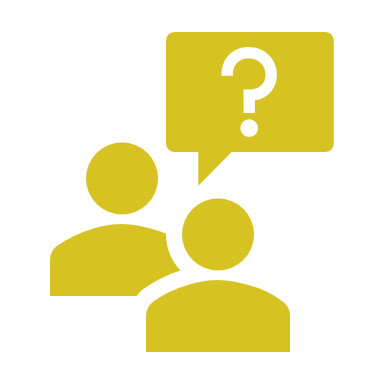 Questions?
[Speaker Notes: Questions – play our The Game of Worklife to learn more about the various services the Human Resources team provides]